International perspectives on ICD-11 prolonged grief disorder
Professor Mark Shevlin and Professor Philip Hyland
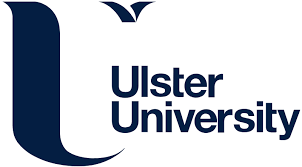 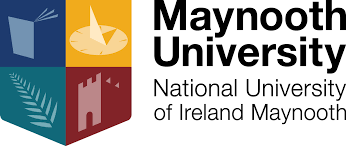 Exposure to Trauma and Stressful Events is not Rare…
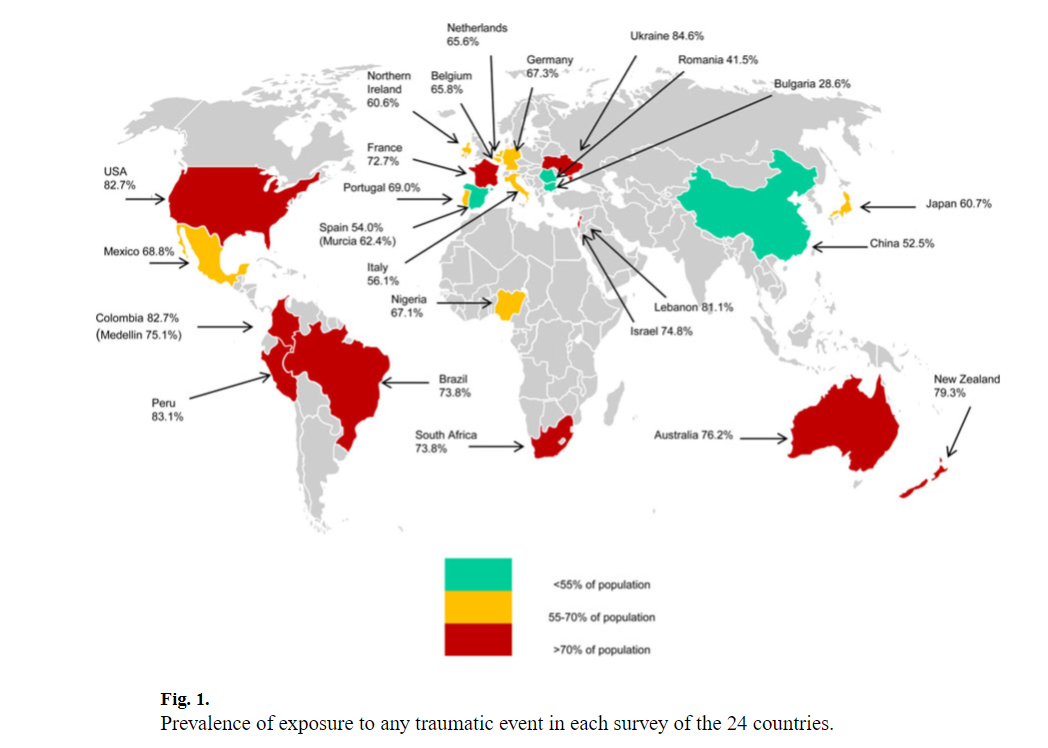 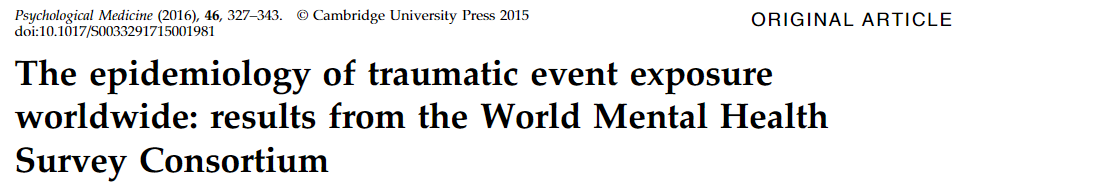 [Speaker Notes: In this talk, we want to take you on a journey of how we got to where we are today with ICD-11 PTSD and CPTSD, and where we are going in the future.]
Exposure to Trauma and Stressful Events is not Rare, but Varies by Type…
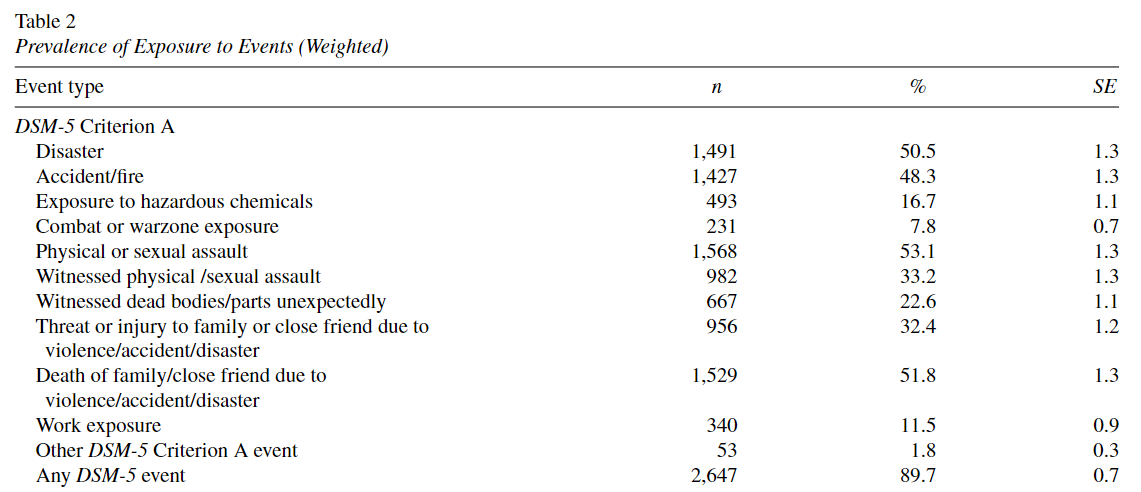 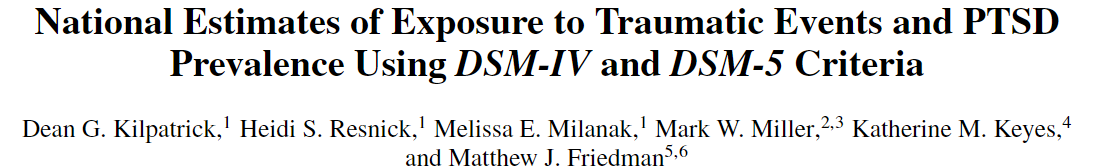 [Speaker Notes: In this talk, we want to take you on a journey of how we got to where we are today with ICD-11 PTSD and CPTSD, and where we are going in the future.]
Exposure to Trauma and Stressful Events is not Rare, but Varies by Type…
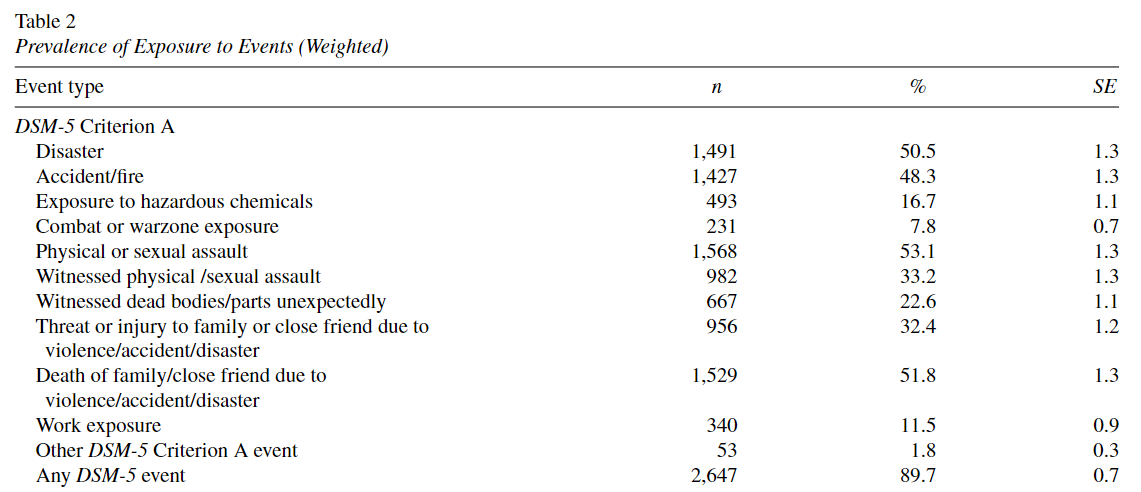 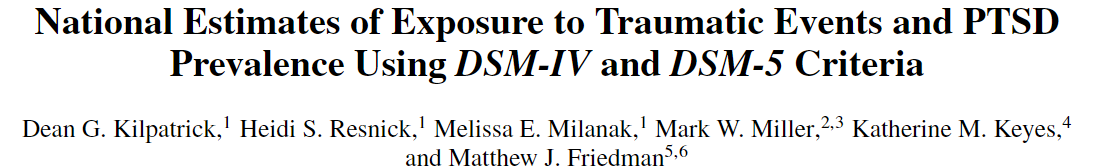 [Speaker Notes: In this talk, we want to take you on a journey of how we got to where we are today with ICD-11 PTSD and CPTSD, and where we are going in the future.]
Exposure to Trauma and Stressful Events is not Rare, but Varies by Type…
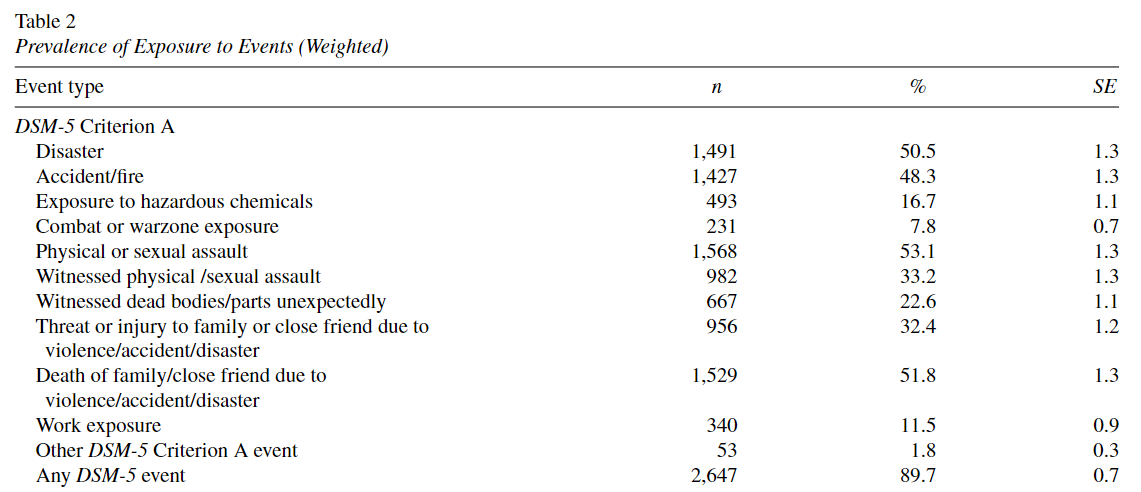 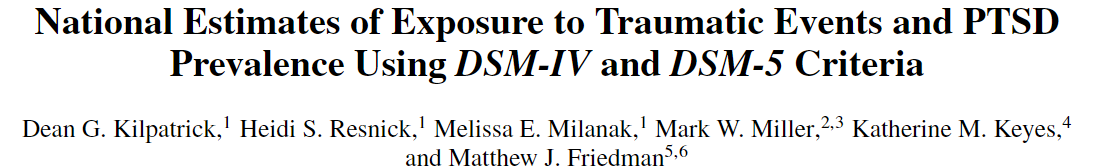 [Speaker Notes: In this talk, we want to take you on a journey of how we got to where we are today with ICD-11 PTSD and CPTSD, and where we are going in the future.]
Exposure to Trauma and Stressful Events is not Rare, but it Varies by Type…
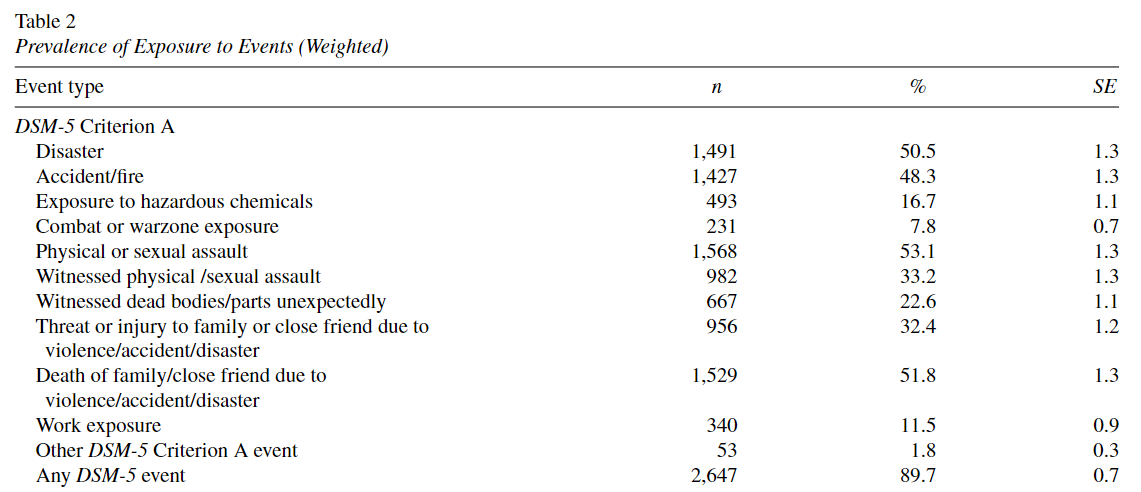 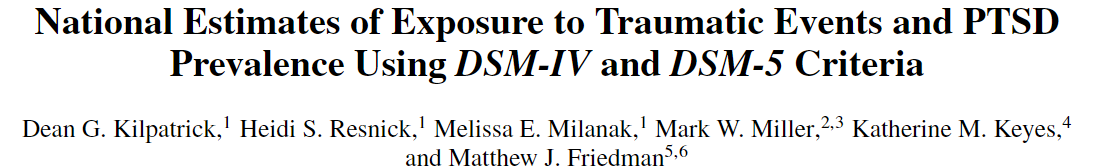 [Speaker Notes: In this talk, we want to take you on a journey of how we got to where we are today with ICD-11 PTSD and CPTSD, and where we are going in the future.]
Exposure to Trauma and Stressful Events is not Rare, but Varies by Type…
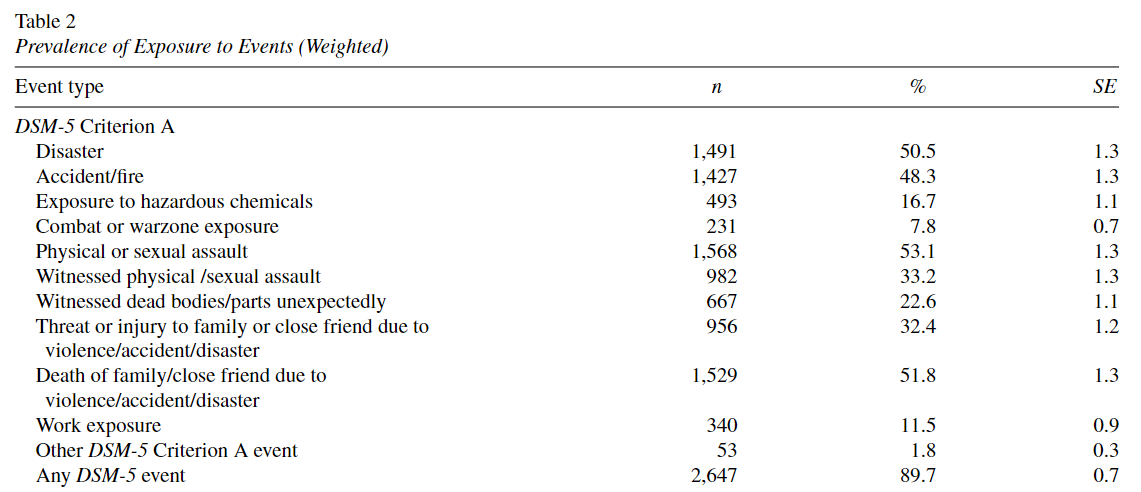 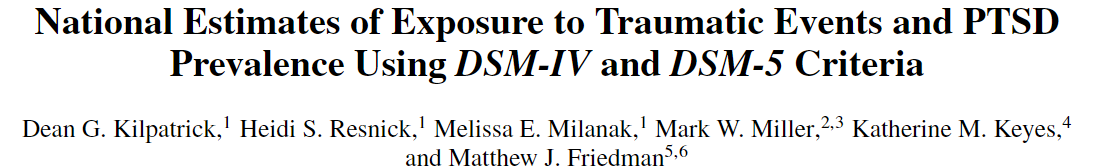 [Speaker Notes: In this talk, we want to take you on a journey of how we got to where we are today with ICD-11 PTSD and CPTSD, and where we are going in the future.]
Exposure to Trauma and Stressful Events is not Rare, but Varies by Type (and some are almost inevitable)…
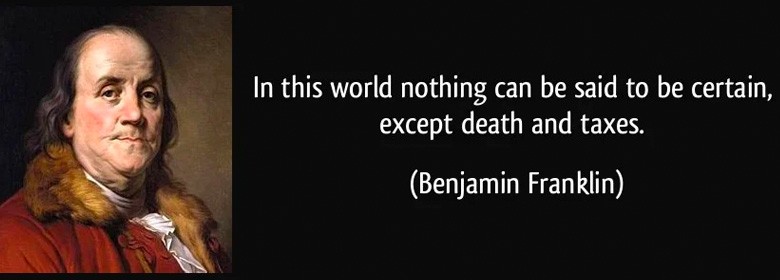 The loss of a loved one does not need to be sudden, violent or unexpected to be emotionally painful.
[Speaker Notes: In this talk, we want to take you on a journey of how we got to where we are today with ICD-11 PTSD and CPTSD, and where we are going in the future.]
Problematic Grief Has Been Acknowledged…
Anticipatory Grief
Complicated Grief
Chronic Grief
Delayed Grief
Distorted Grief
Cumulative Grief
Exaggerated Grief
Secondary Loss
Masked Grief
Disenfranchised Grief (Ambiguous)
Traumatic Grief
Collective Grief
Inhibited Grief
Abbreviated Grief
Absent Grief
Problematic Grief Has Been Acknowledged…
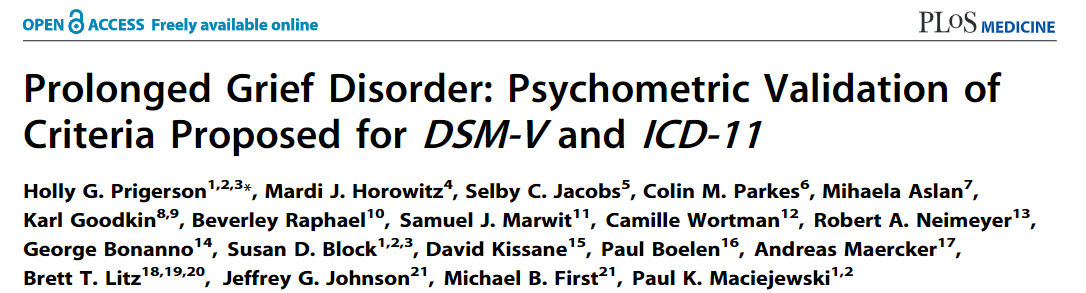 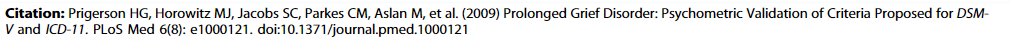 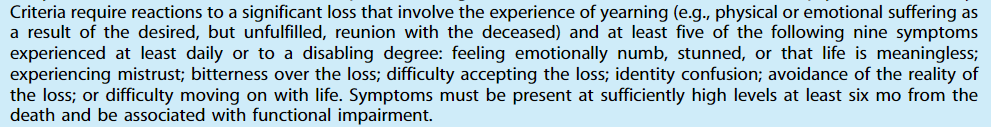 [Speaker Notes: In this talk, we want to take you on a journey of how we got to where we are today with ICD-11 PTSD and CPTSD, and where we are going in the future.]
Problematic Grief Has Been Acknowledged…
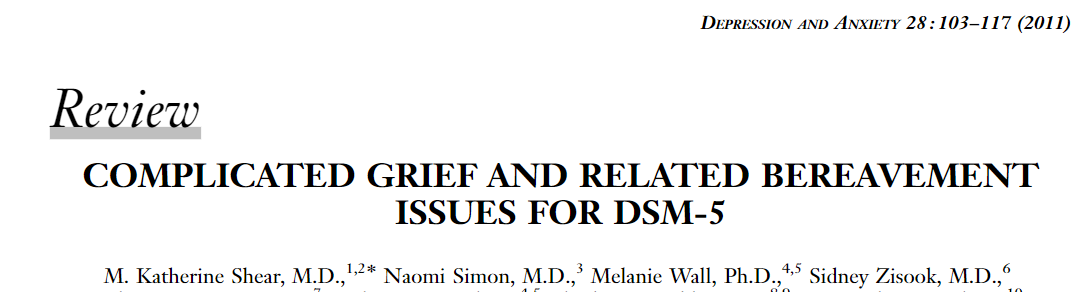 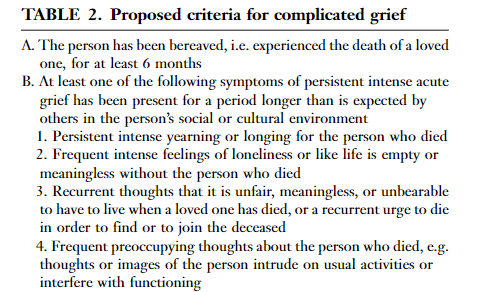 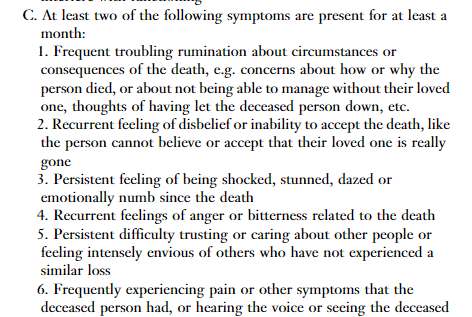 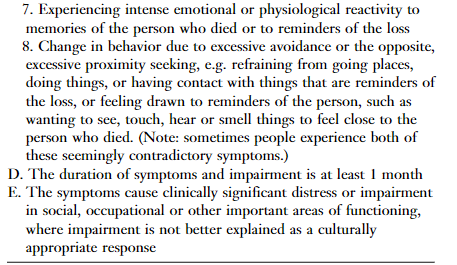 [Speaker Notes: In this talk, we want to take you on a journey of how we got to where we are today with ICD-11 PTSD and CPTSD, and where we are going in the future.]
Problematic Grief Has Been Acknowledged…
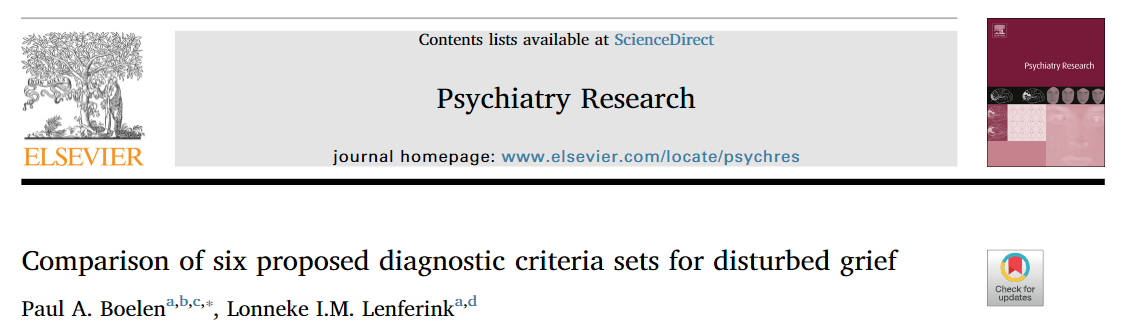 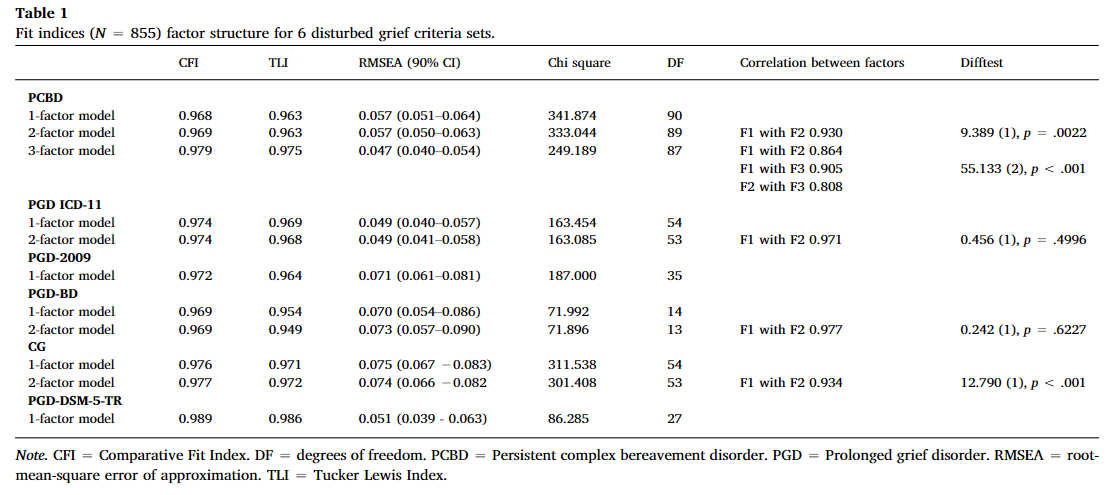 [Speaker Notes: In this talk, we want to take you on a journey of how we got to where we are today with ICD-11 PTSD and CPTSD, and where we are going in the future.]
Problematic Grief is….
[Speaker Notes: In this talk, we want to take you on a journey of how we got to where we are today with ICD-11 PTSD and CPTSD, and where we are going in the future.]
Problematic Grief is….
What the ICD-11 says it is…
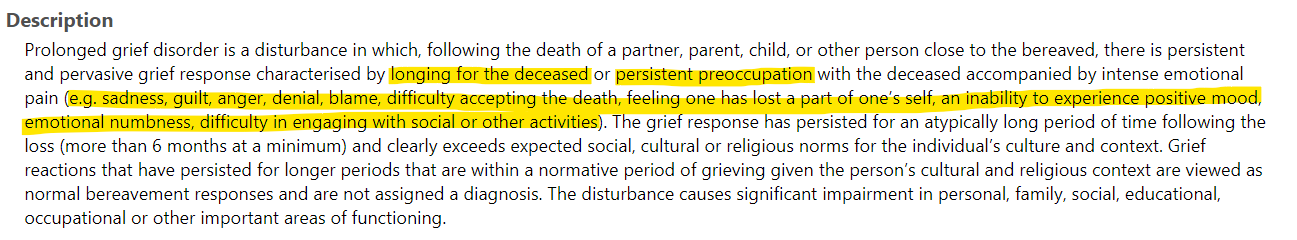 [Speaker Notes: In this talk, we want to take you on a journey of how we got to where we are today with ICD-11 PTSD and CPTSD, and where we are going in the future.]
Problematic Grief is….
What the ICD-11 says it is…
Core Symptoms
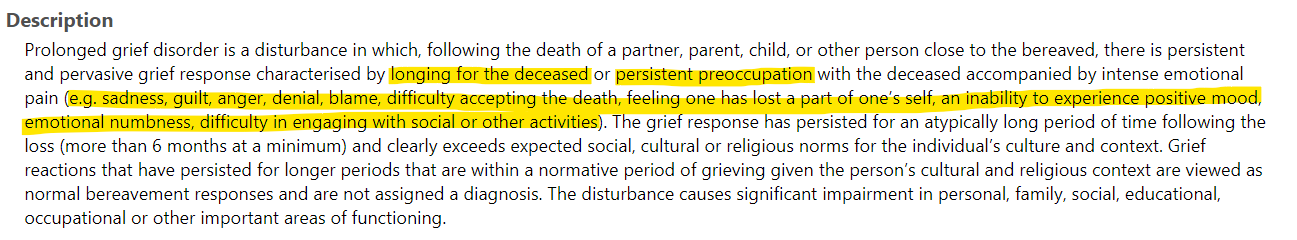 Associated Symptoms
[Speaker Notes: In this talk, we want to take you on a journey of how we got to where we are today with ICD-11 PTSD and CPTSD, and where we are going in the future.]
How to Measure ICD-11 PGD?
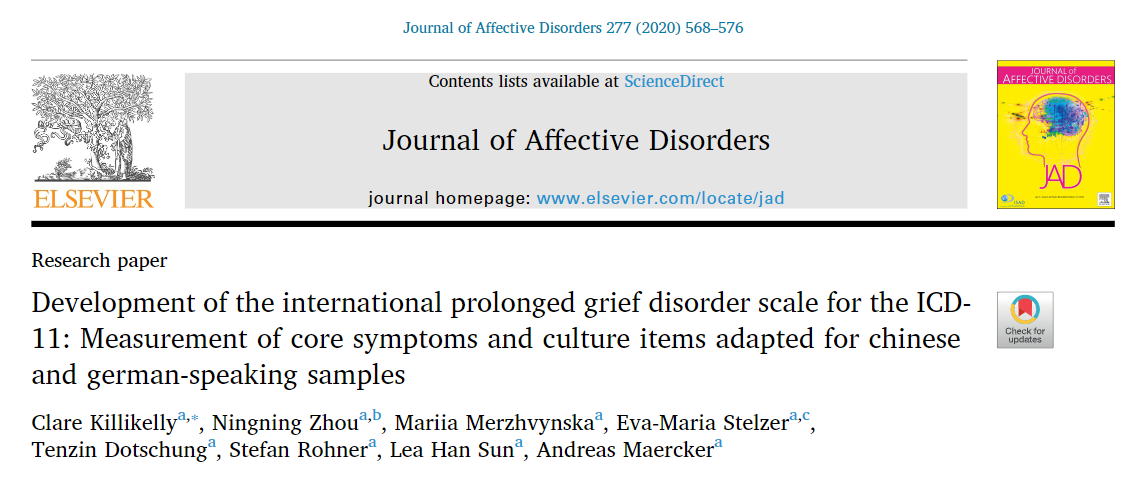 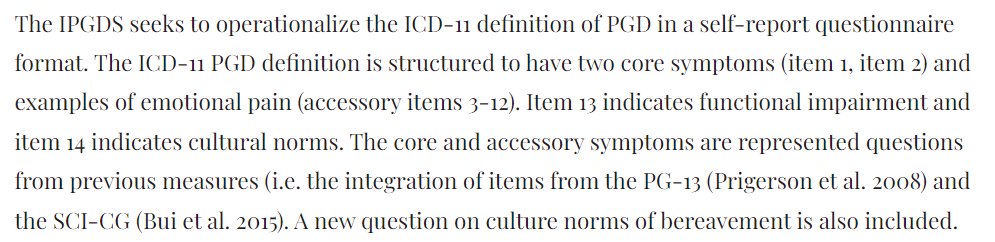 [Speaker Notes: In this talk, we want to take you on a journey of how we got to where we are today with ICD-11 PTSD and CPTSD, and where we are going in the future.]
How to Measure ICD-11 PGD?
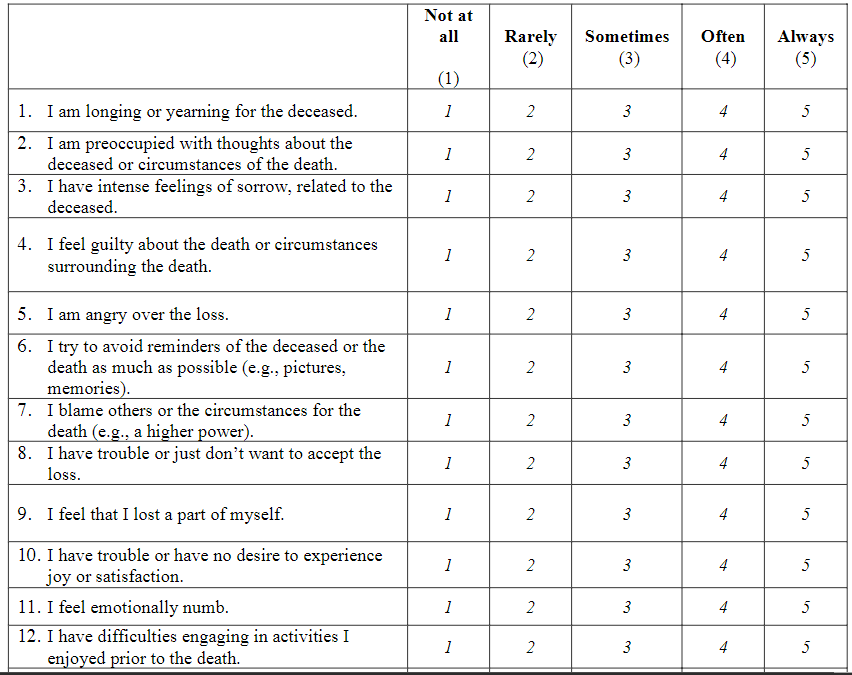 [Speaker Notes: In this talk, we want to take you on a journey of how we got to where we are today with ICD-11 PTSD and CPTSD, and where we are going in the future.]
How to Measure ICD-11 PGD?
The IPGDS represents a ‘model’ of PGD – an approximation, 
a simplification, something that takes the essence of an object 
or person.
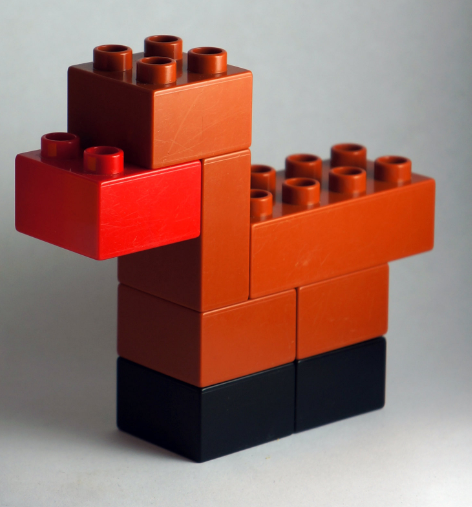 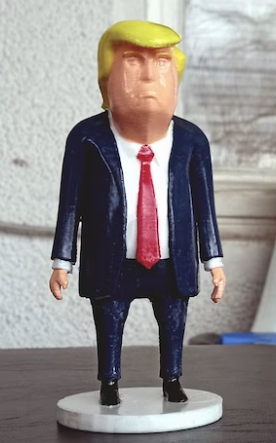 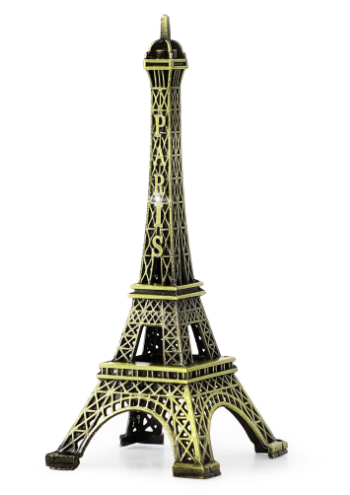 [Speaker Notes: In this talk, we want to take you on a journey of how we got to where we are today with ICD-11 PTSD and CPTSD, and where we are going in the future.]
How to Measure ICD-11 PGD?
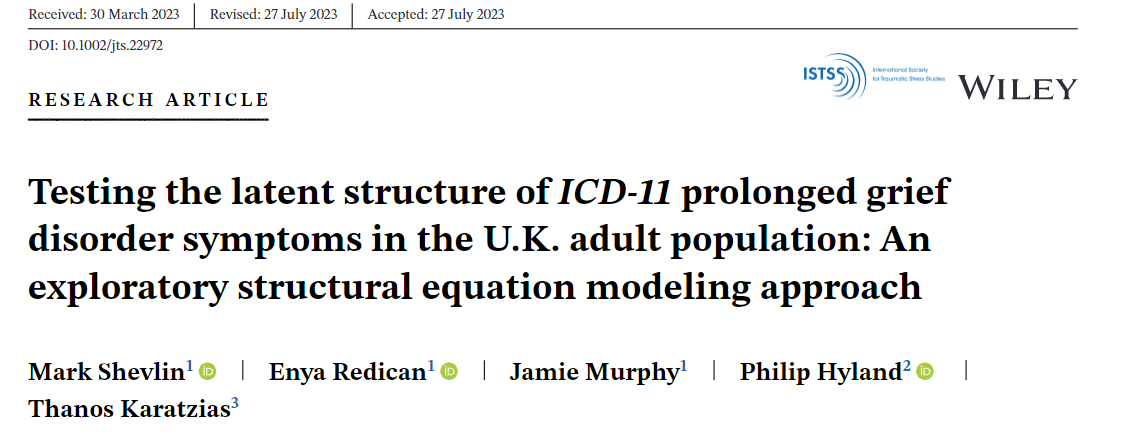 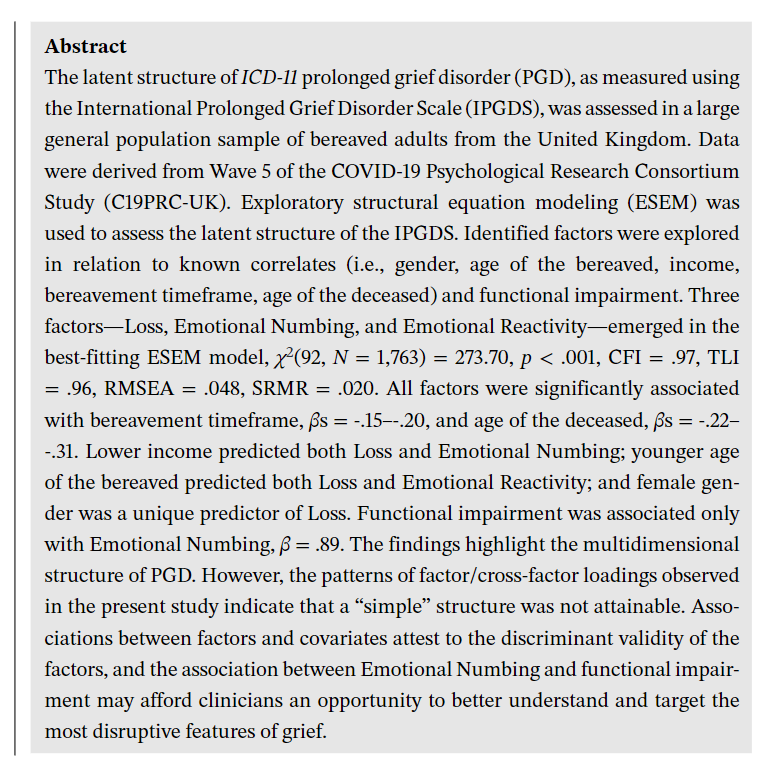 [Speaker Notes: In this talk, we want to take you on a journey of how we got to where we are today with ICD-11 PTSD and CPTSD, and where we are going in the future.]
How to Measure ICD-11 PGD?
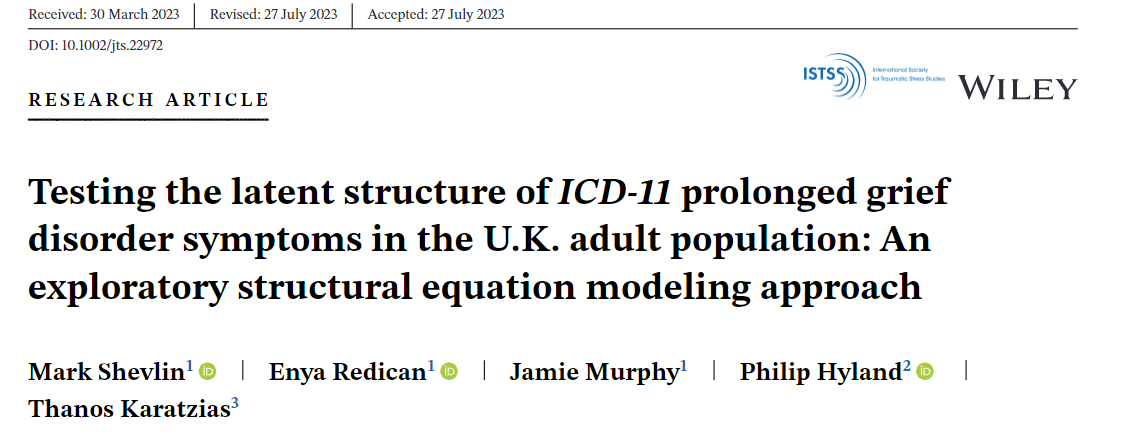 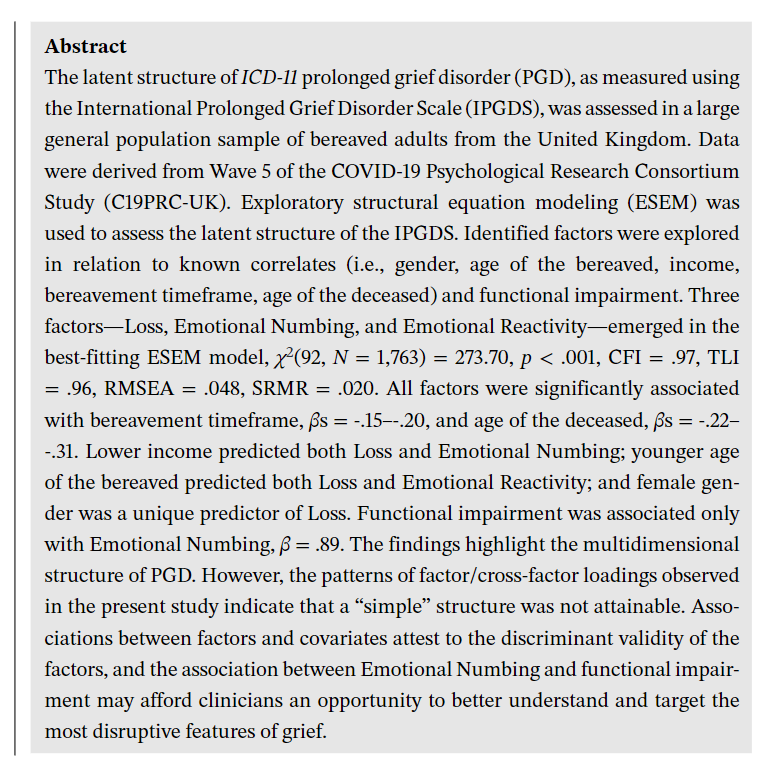 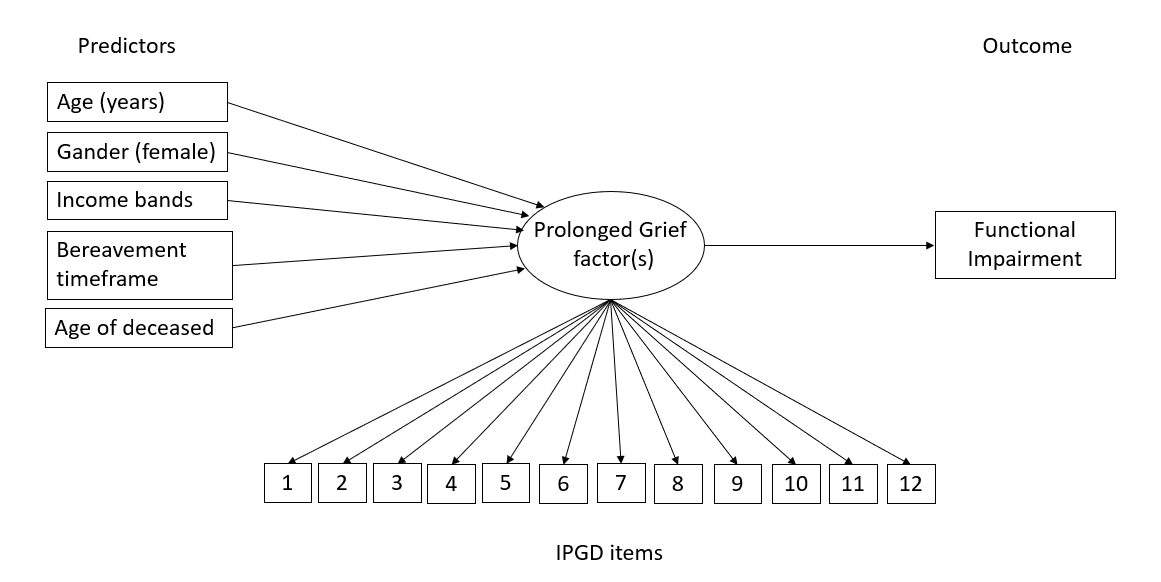 [Speaker Notes: In this talk, we want to take you on a journey of how we got to where we are today with ICD-11 PTSD and CPTSD, and where we are going in the future.]
How to Measure ICD-11 PGD?
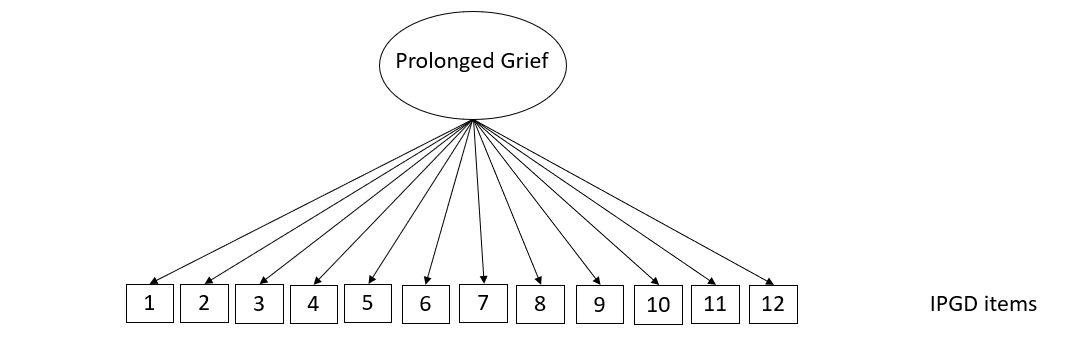 [Speaker Notes: In this talk, we want to take you on a journey of how we got to where we are today with ICD-11 PTSD and CPTSD, and where we are going in the future.]
How to Measure ICD-11 PGD?
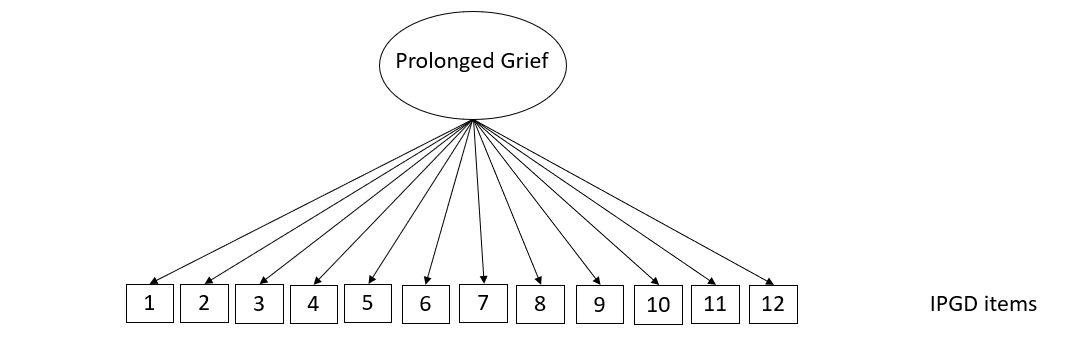 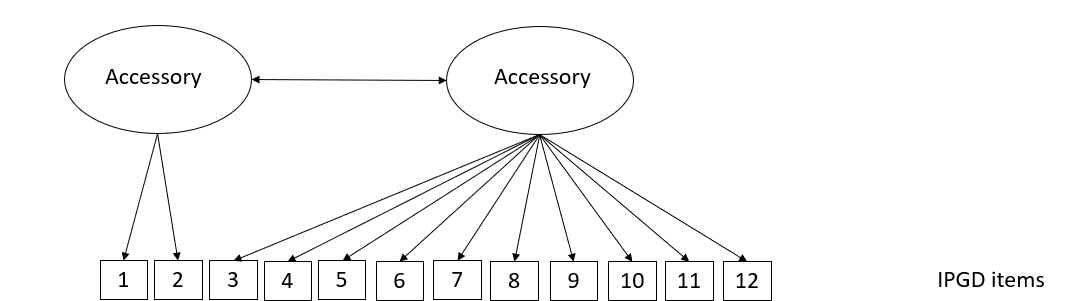 Core
[Speaker Notes: In this talk, we want to take you on a journey of how we got to where we are today with ICD-11 PTSD and CPTSD, and where we are going in the future.]
How to Measure ICD-11 PGD?
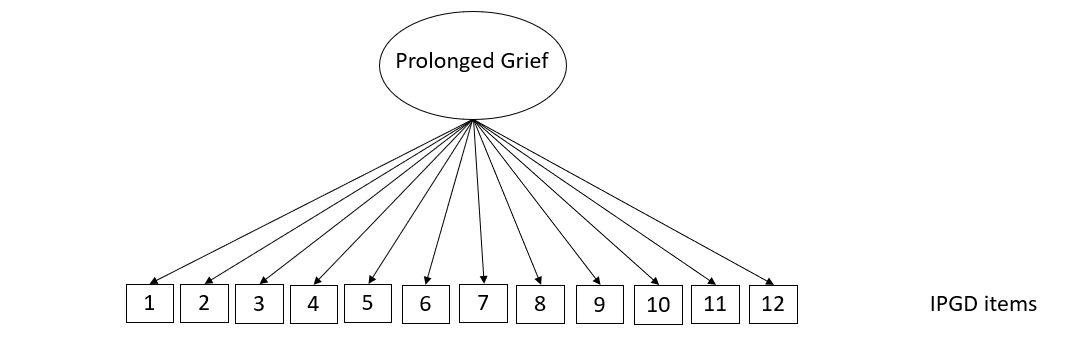 [Speaker Notes: In this talk, we want to take you on a journey of how we got to where we are today with ICD-11 PTSD and CPTSD, and where we are going in the future.]
How to Measure ICD-11 PGD?
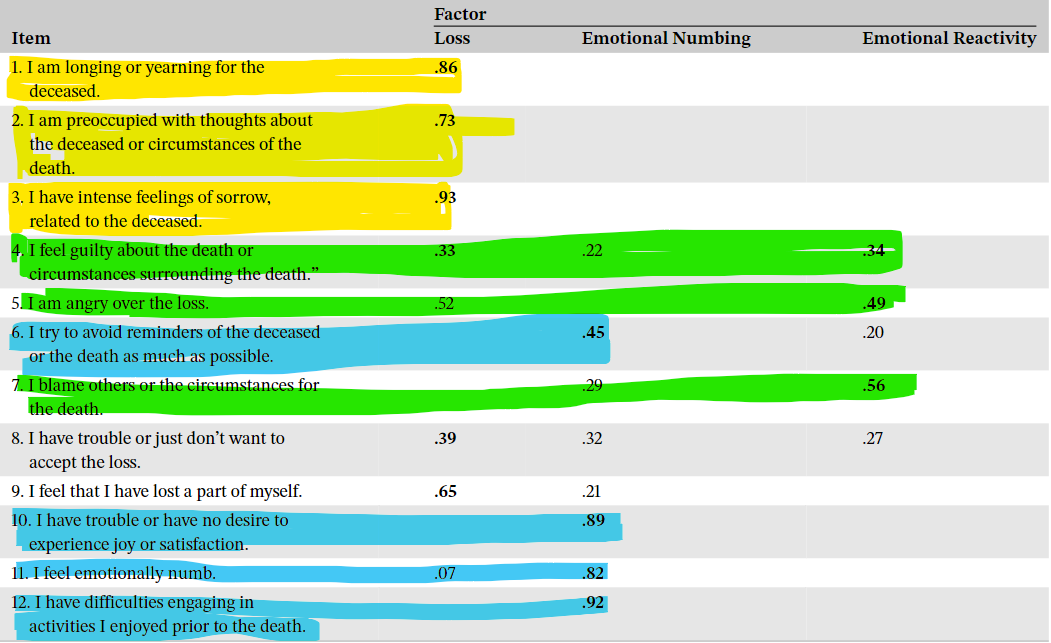 [Speaker Notes: In this talk, we want to take you on a journey of how we got to where we are today with ICD-11 PTSD and CPTSD, and where we are going in the future.]
A New Model of ICD-11 PGD?
Our premise: The ICD-11states that PGD is “characterized by longing for the deceased or persistent preoccupation with the deceased”, delineating these as the principal symptoms of the disorder; there is also a requirement that these problems are “accompanied by intense emotional pain.” Taken together, this implies that interindividual differences in the severity of PGD should be primarily due to longing and preoccupation and, to a lesser extent, the associated problems.
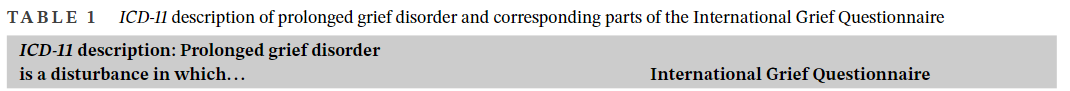 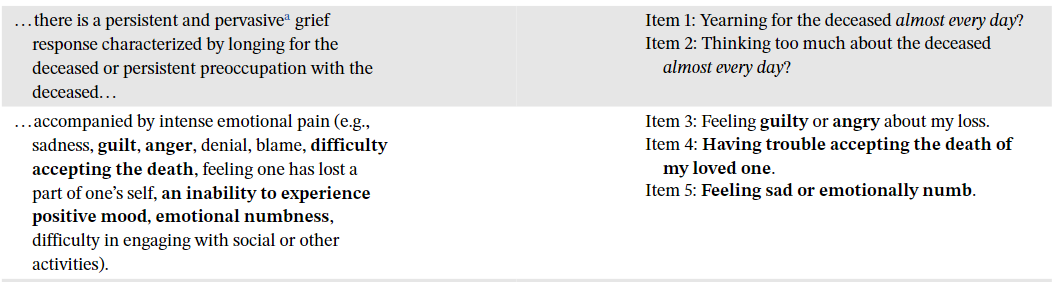 [Speaker Notes: In this talk, we want to take you on a journey of how we got to where we are today with ICD-11 PTSD and CPTSD, and where we are going in the future.]
A New Model of ICD-11 PGD?
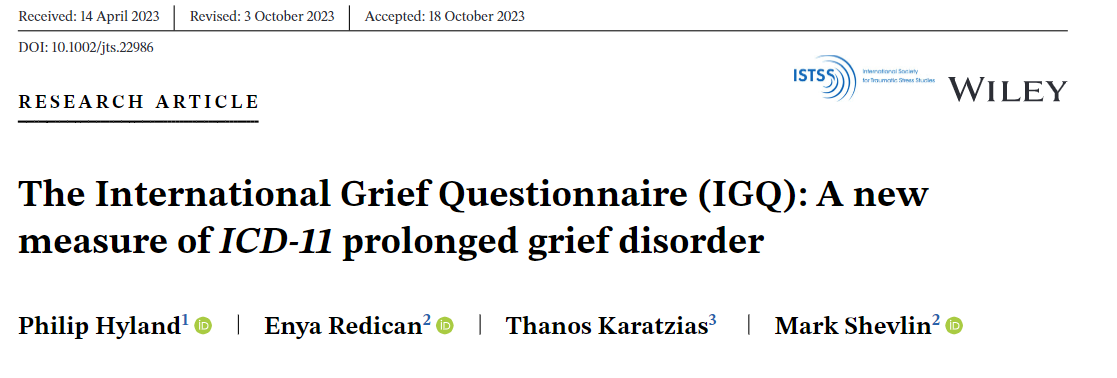 [Speaker Notes: In this talk, we want to take you on a journey of how we got to where we are today with ICD-11 PTSD and CPTSD, and where we are going in the future.]
A New Model of ICD-11 PGD?
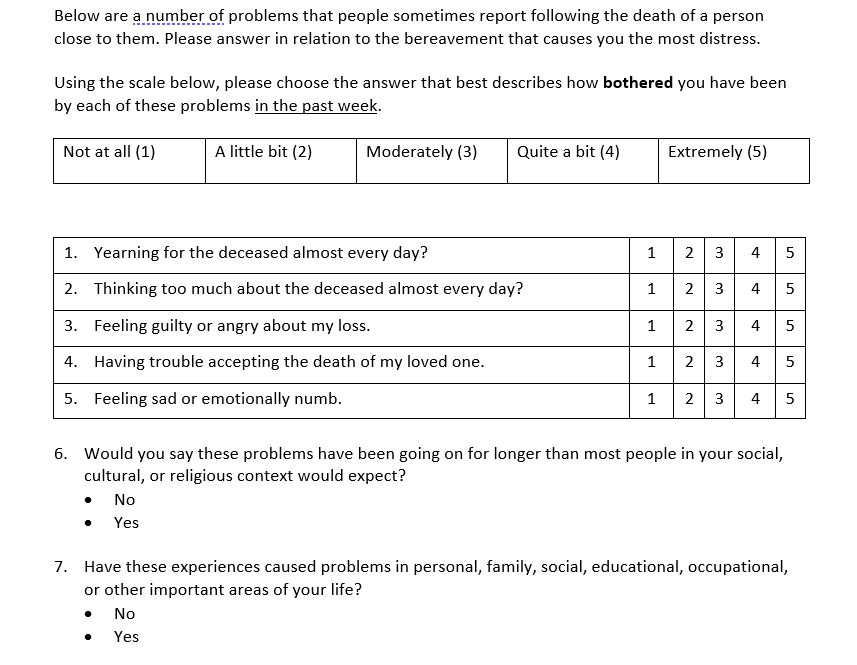 [Speaker Notes: In this talk, we want to take you on a journey of how we got to where we are today with ICD-11 PTSD and CPTSD, and where we are going in the future.]
A New Model of ICD-11 PGD?
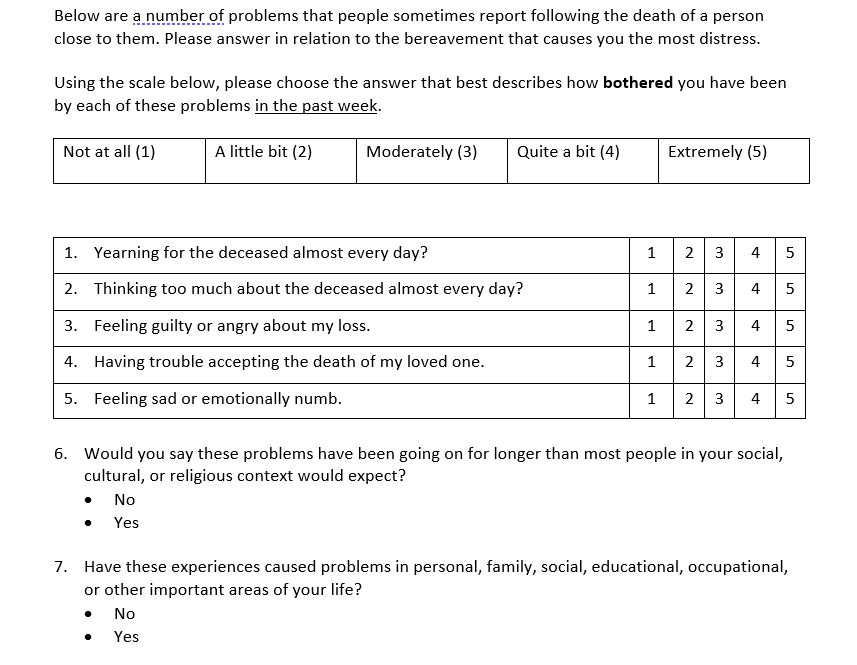 [Speaker Notes: In this talk, we want to take you on a journey of how we got to where we are today with ICD-11 PTSD and CPTSD, and where we are going in the future.]
A New Model of ICD-11 PGD?
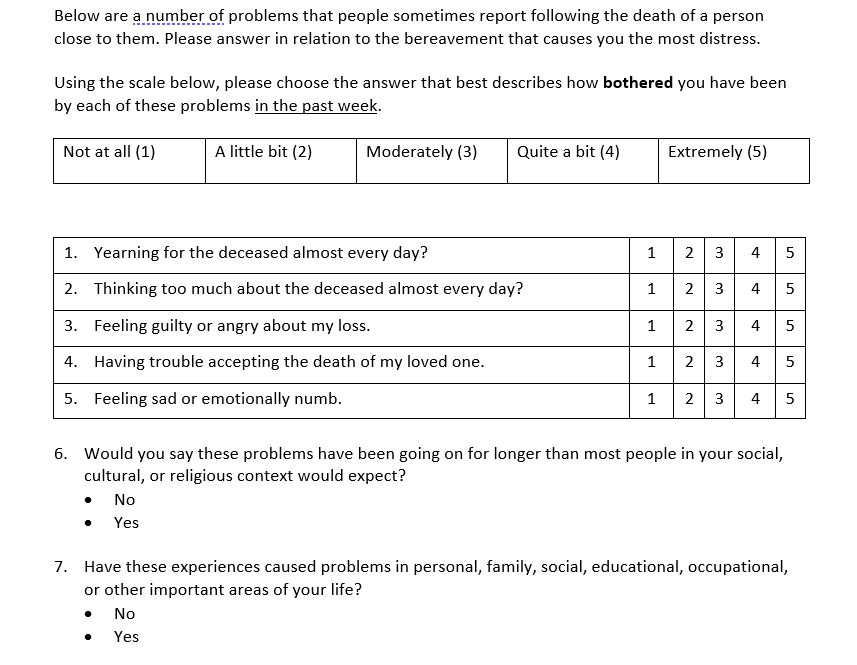 [Speaker Notes: In this talk, we want to take you on a journey of how we got to where we are today with ICD-11 PTSD and CPTSD, and where we are going in the future.]
A New Model of ICD-11 PGD?
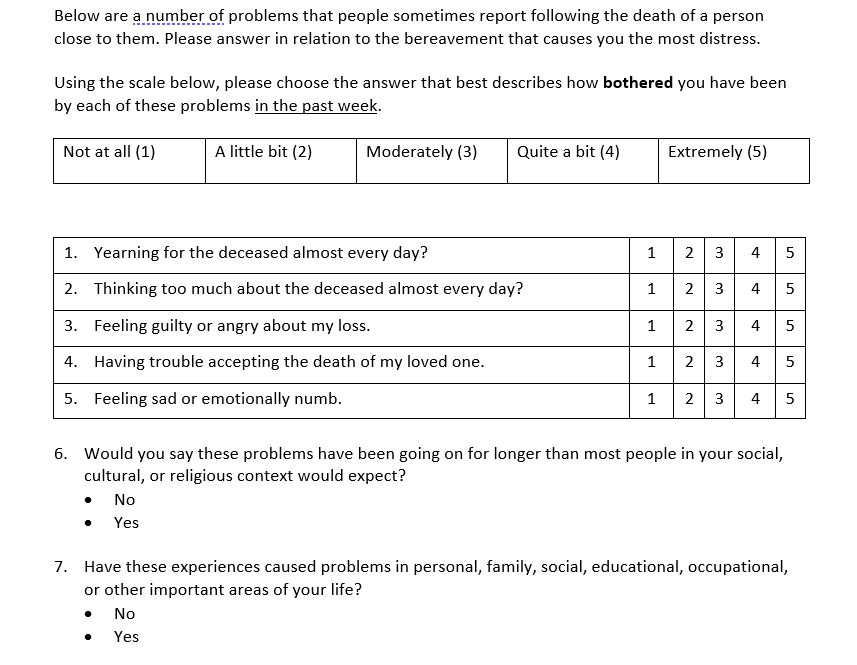 [Speaker Notes: In this talk, we want to take you on a journey of how we got to where we are today with ICD-11 PTSD and CPTSD, and where we are going in the future.]
A New Model of ICD-11 PGD?
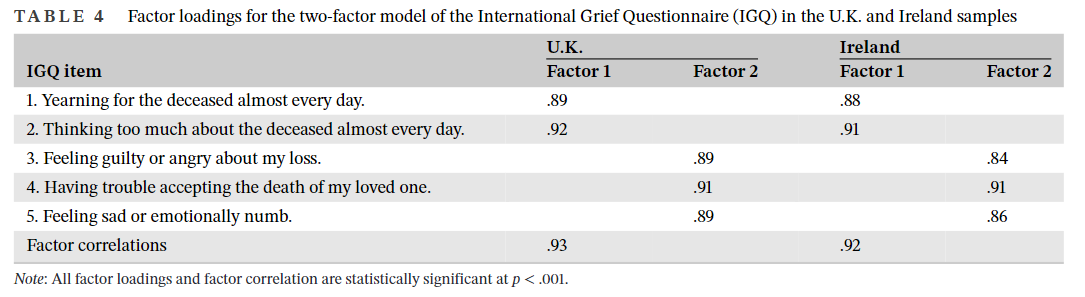 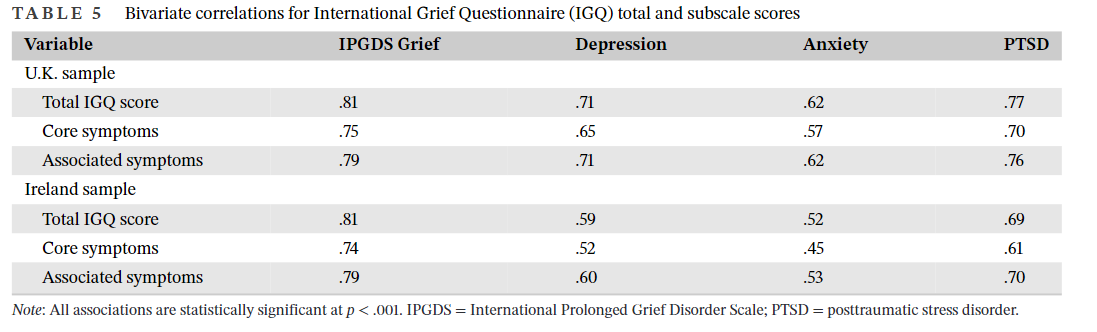 [Speaker Notes: In this talk, we want to take you on a journey of how we got to where we are today with ICD-11 PTSD and CPTSD, and where we are going in the future.]
A New Model of ICD-11 PGD?
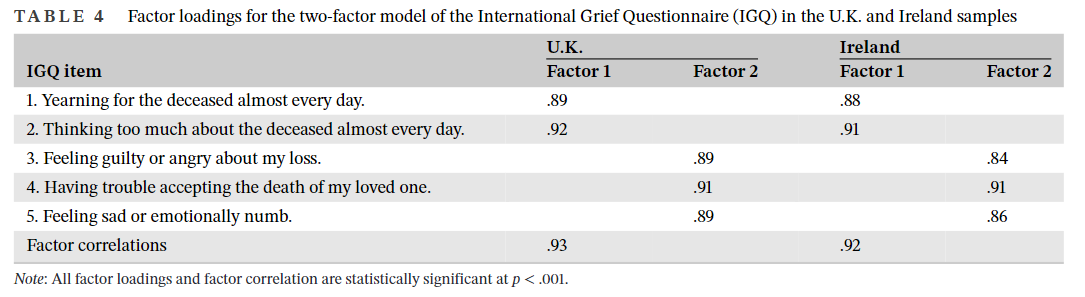 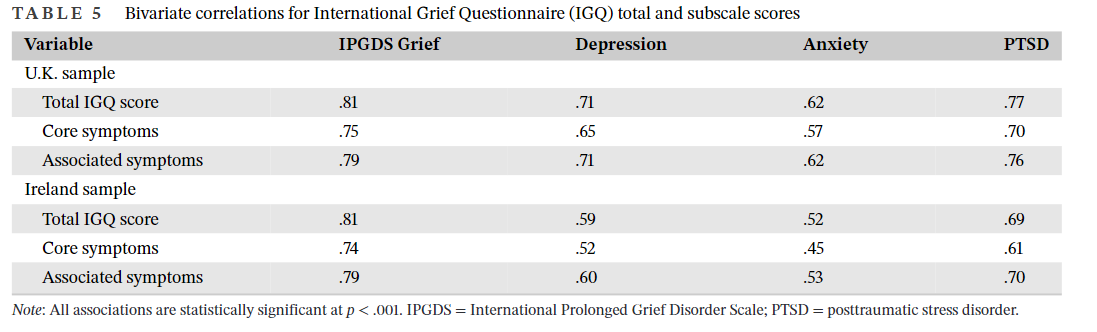 [Speaker Notes: In this talk, we want to take you on a journey of how we got to where we are today with ICD-11 PTSD and CPTSD, and where we are going in the future.]
A New Model of ICD-11 PGD?
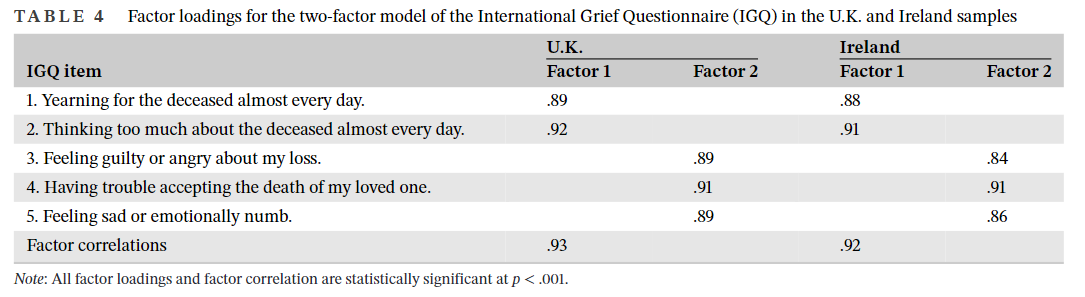 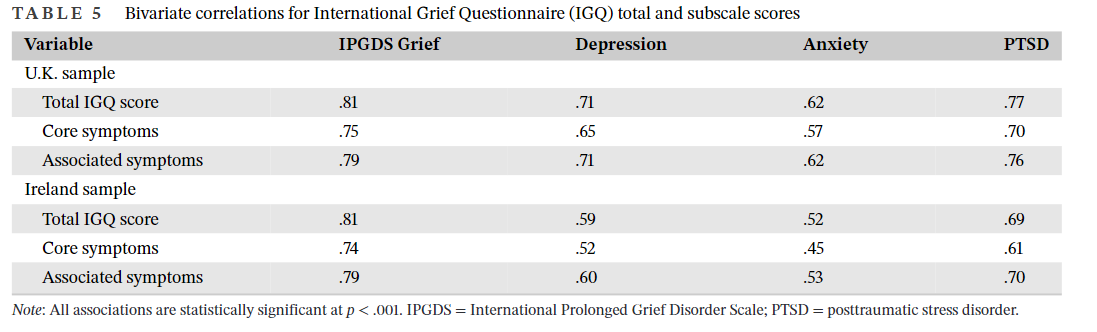 [Speaker Notes: In this talk, we want to take you on a journey of how we got to where we are today with ICD-11 PTSD and CPTSD, and where we are going in the future.]
A New Model of ICD-11 PGD?
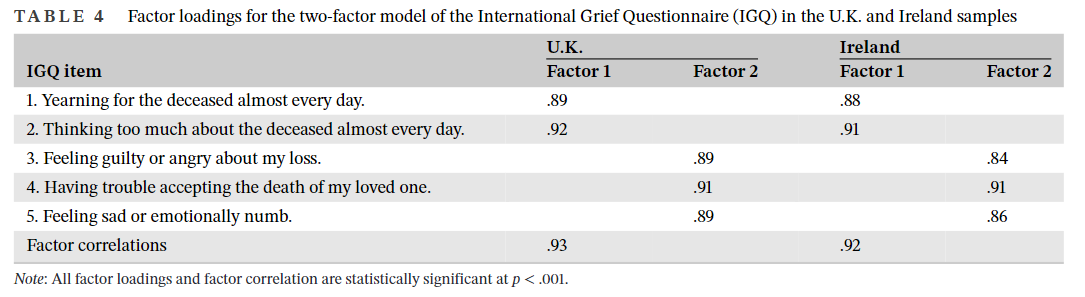 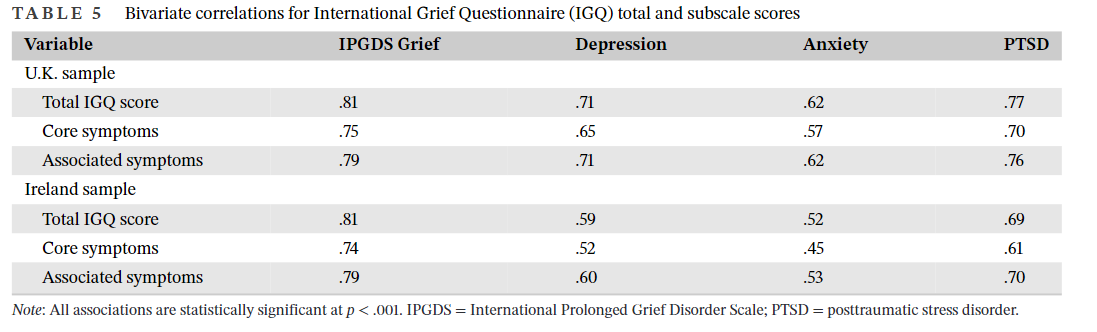 [Speaker Notes: In this talk, we want to take you on a journey of how we got to where we are today with ICD-11 PTSD and CPTSD, and where we are going in the future.]
A New Model of ICD-11 PGD?
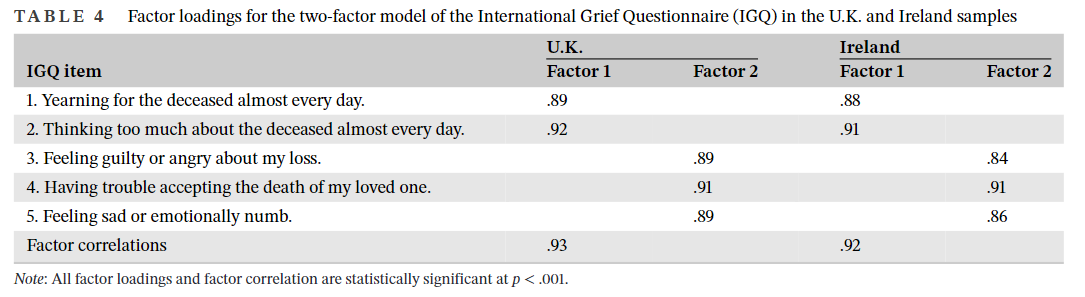 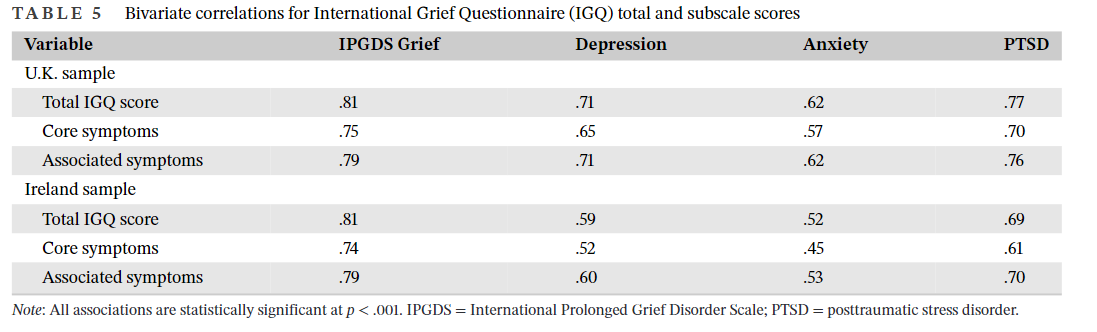 [Speaker Notes: In this talk, we want to take you on a journey of how we got to where we are today with ICD-11 PTSD and CPTSD, and where we are going in the future.]
A New Model of ICD-11 PGD?
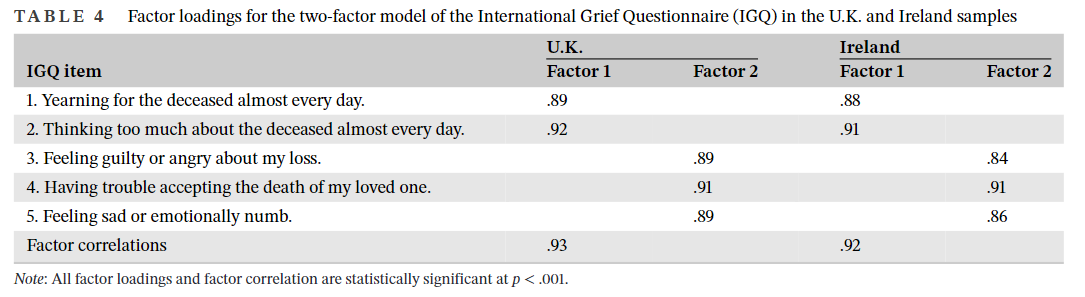 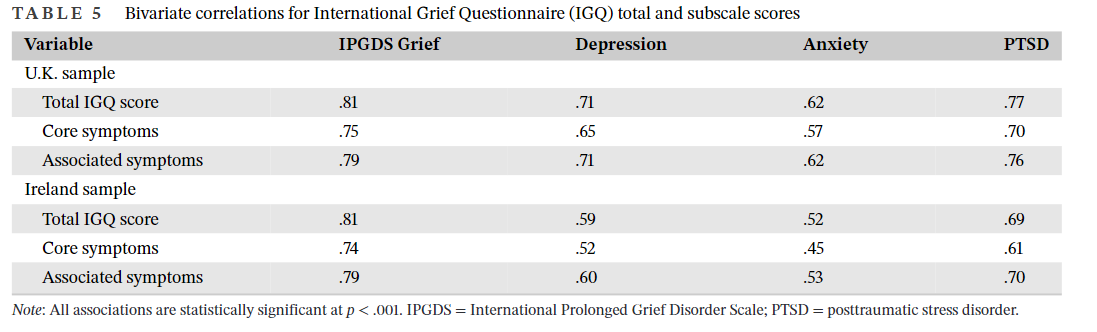 [Speaker Notes: In this talk, we want to take you on a journey of how we got to where we are today with ICD-11 PTSD and CPTSD, and where we are going in the future.]
A New Model of ICD-11 PGD: Distinct?
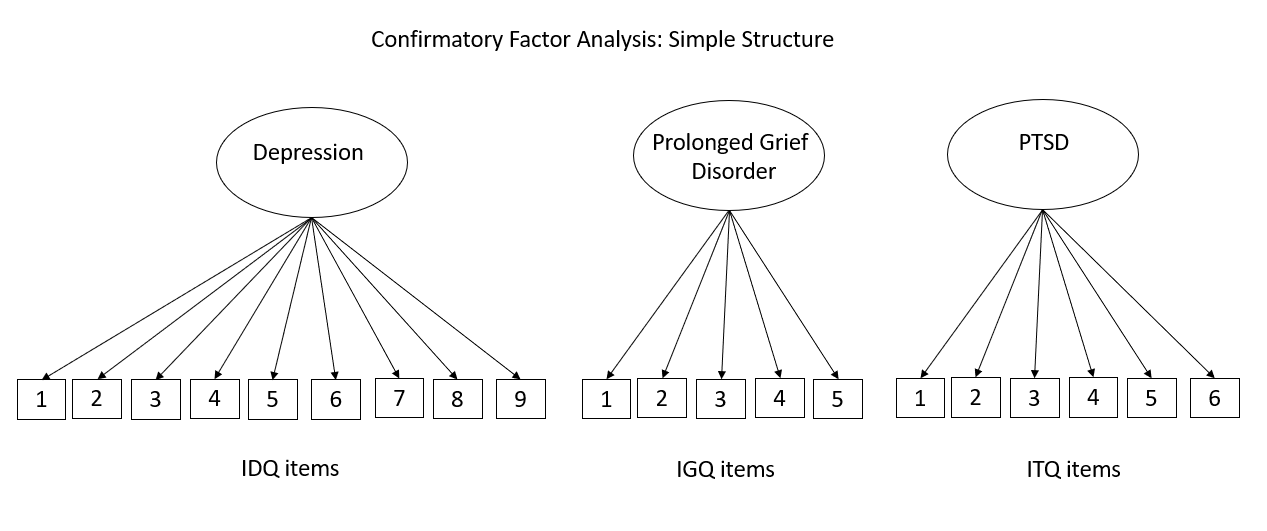 [Speaker Notes: In this talk, we want to take you on a journey of how we got to where we are today with ICD-11 PTSD and CPTSD, and where we are going in the future.]
A New Model of ICD-11 PGD: Distinct?
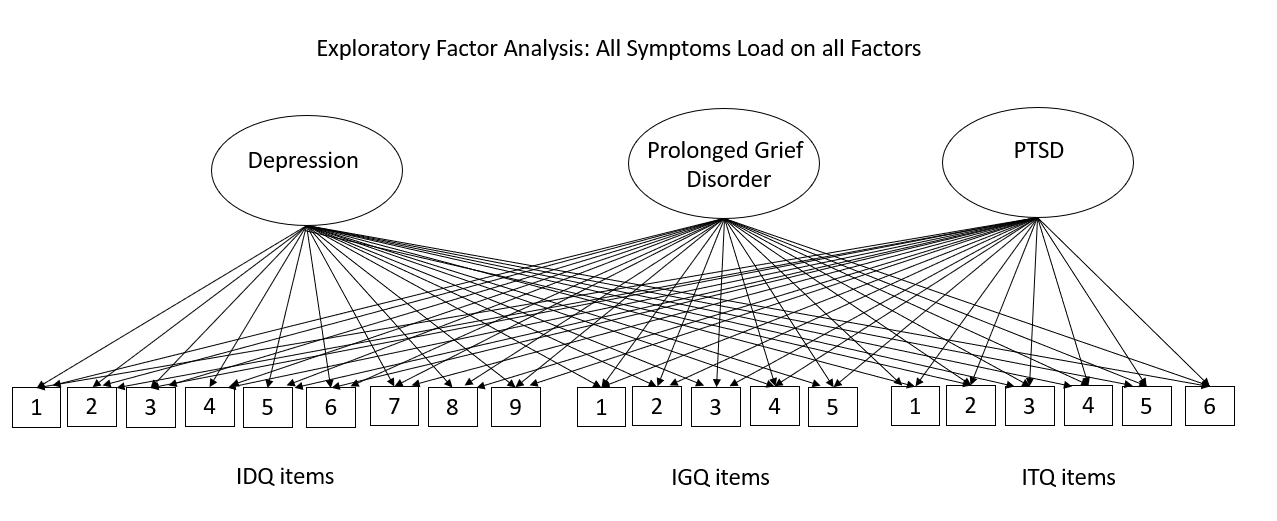 [Speaker Notes: In this talk, we want to take you on a journey of how we got to where we are today with ICD-11 PTSD and CPTSD, and where we are going in the future.]
A New Model of ICD-11 PGD: Distinct?
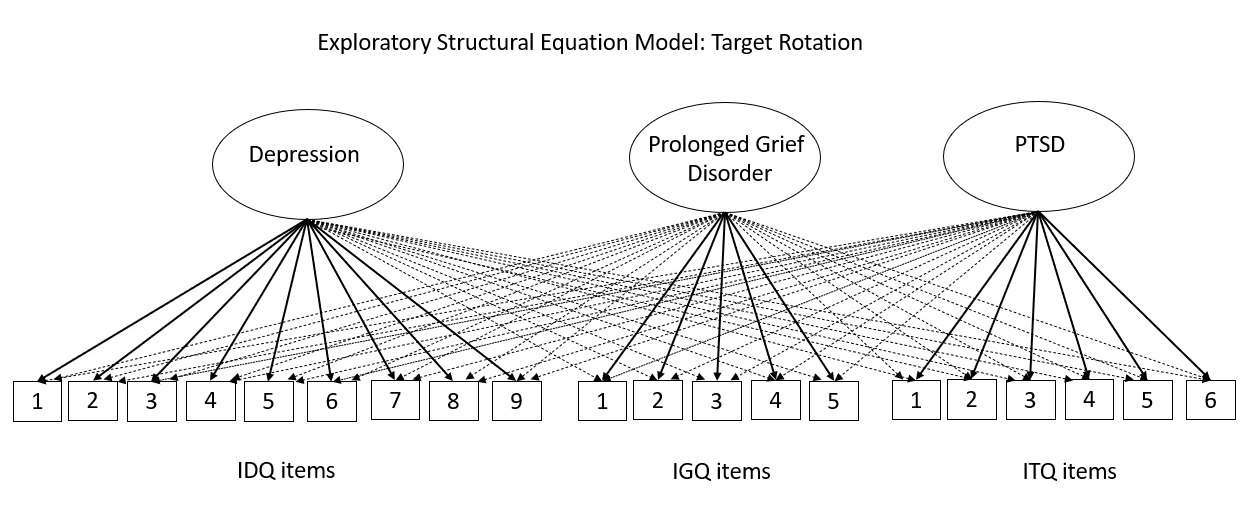 [Speaker Notes: In this talk, we want to take you on a journey of how we got to where we are today with ICD-11 PTSD and CPTSD, and where we are going in the future.]
A New Model of ICD-11 PGD: Distinct?
Factor Loadings from Exploratory Structural Equation Model
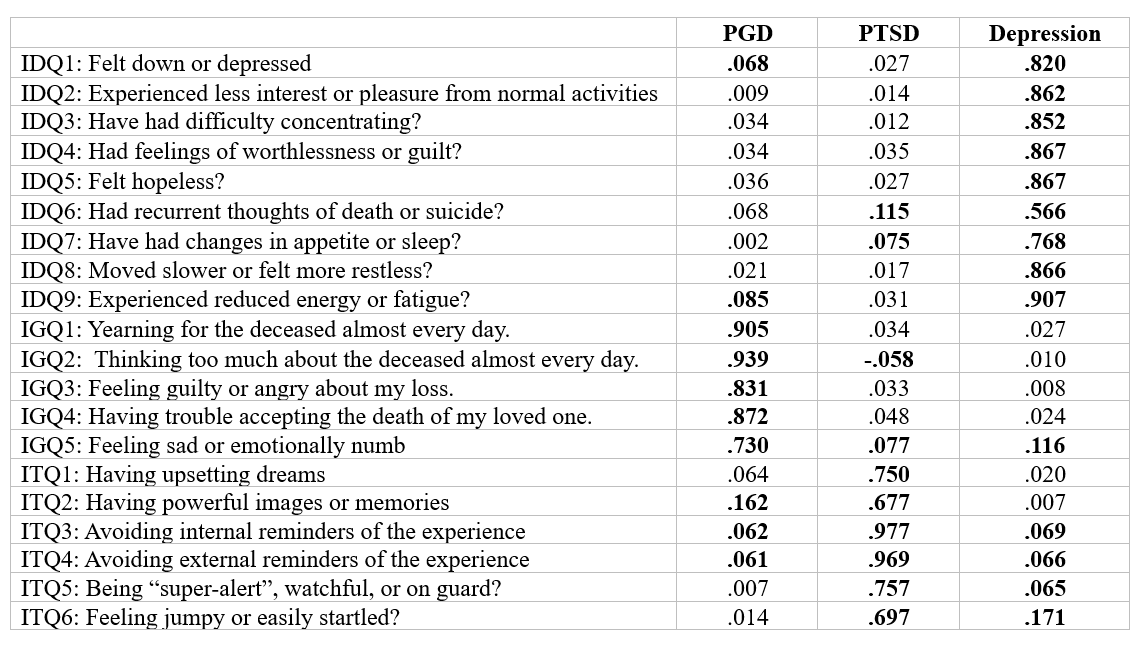 [Speaker Notes: In this talk, we want to take you on a journey of how we got to where we are today with ICD-11 PTSD and CPTSD, and where we are going in the future.]
Using the IGQ
Using the IGQ
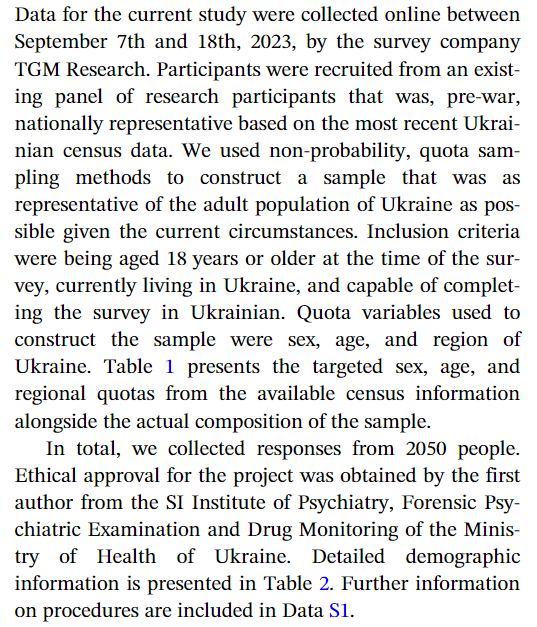 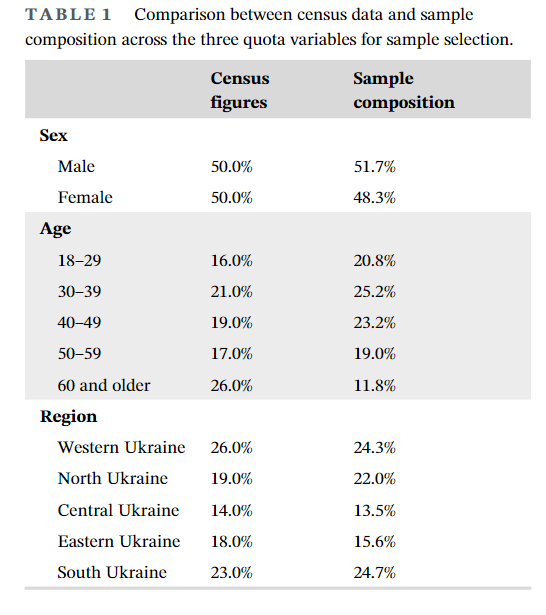 Using the IGQ
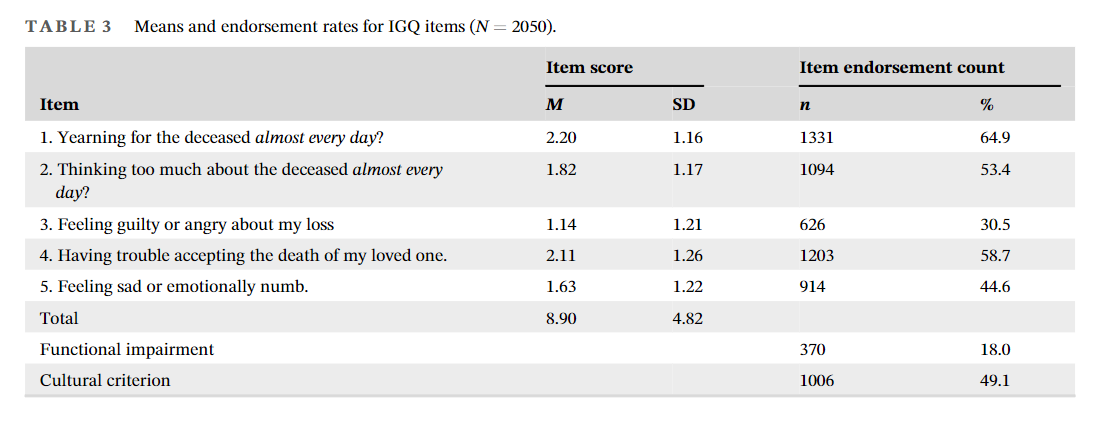 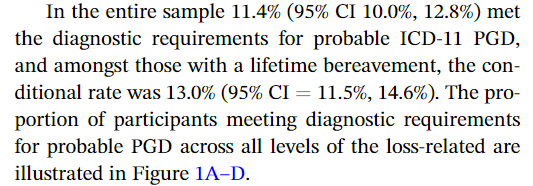 Using the IGQ
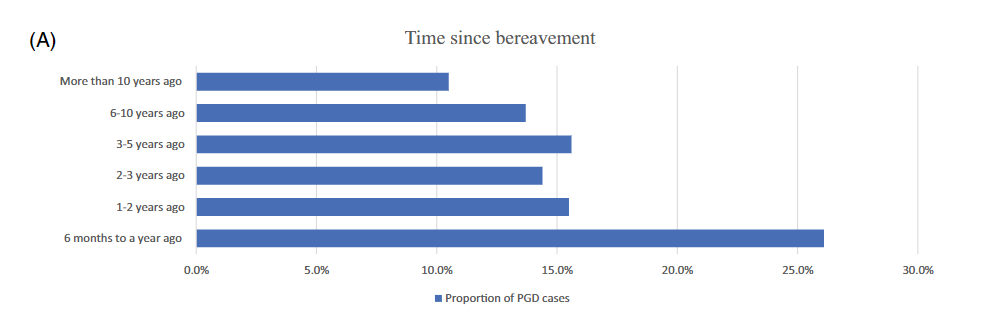 Using the IGQ
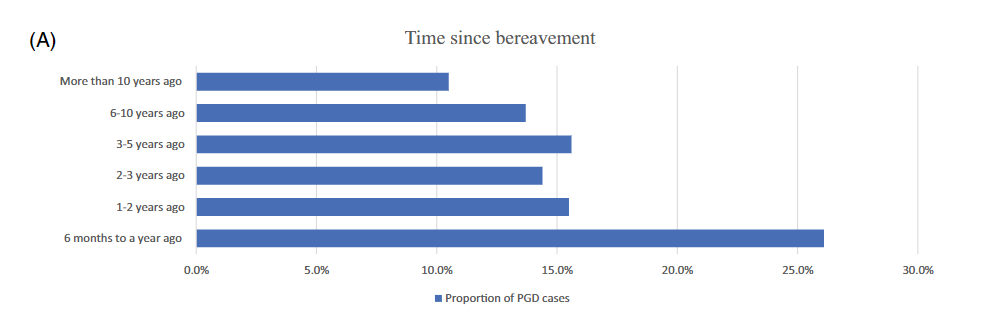 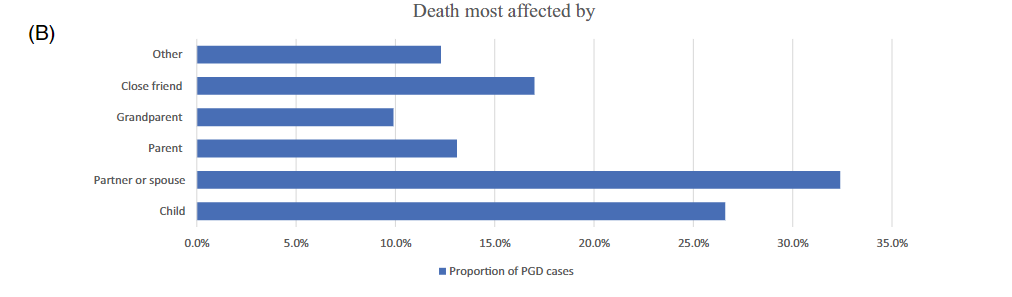 Using the IGQ
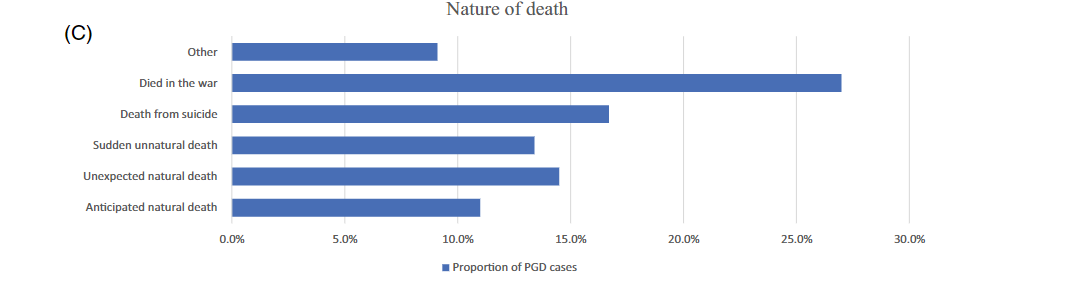 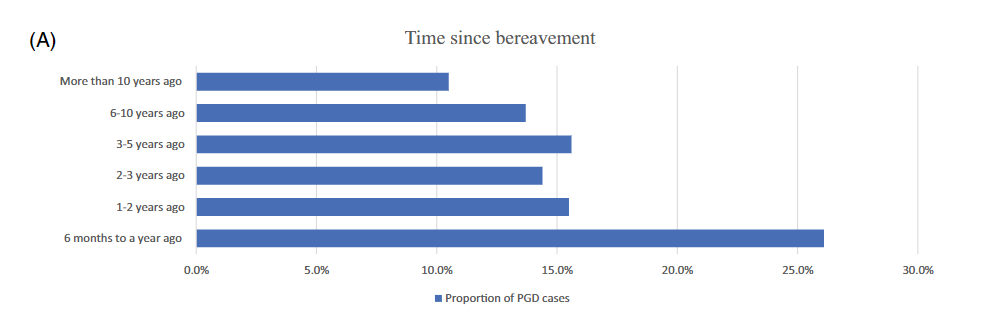 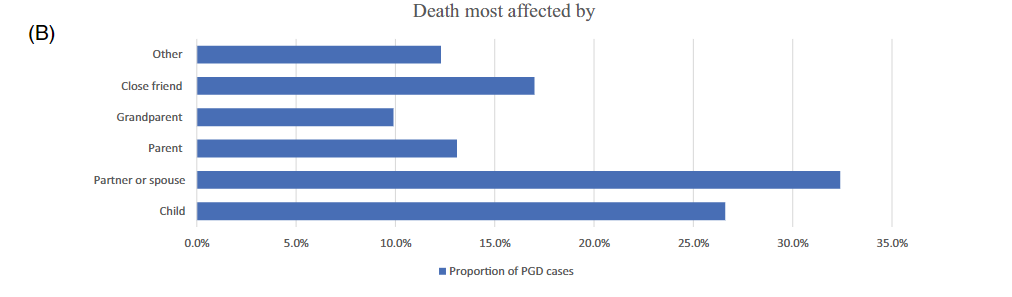 Using the IGQ
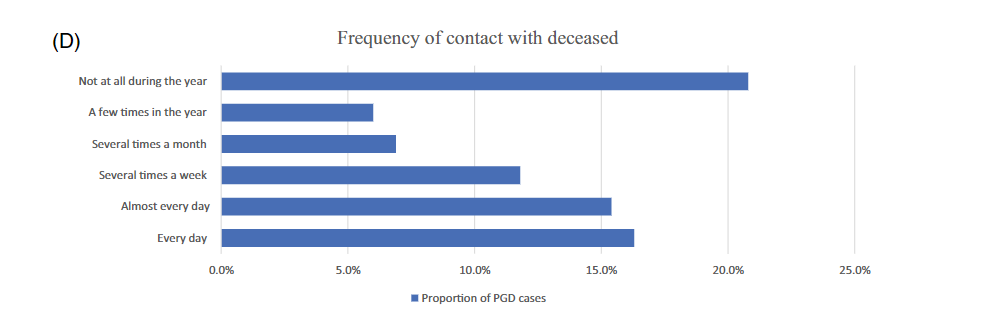 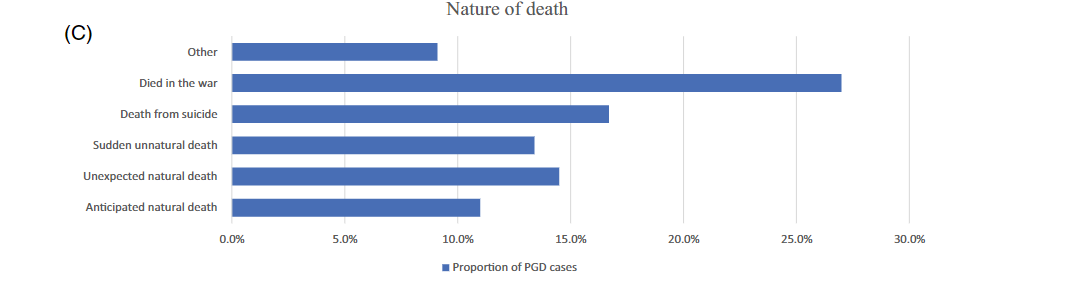 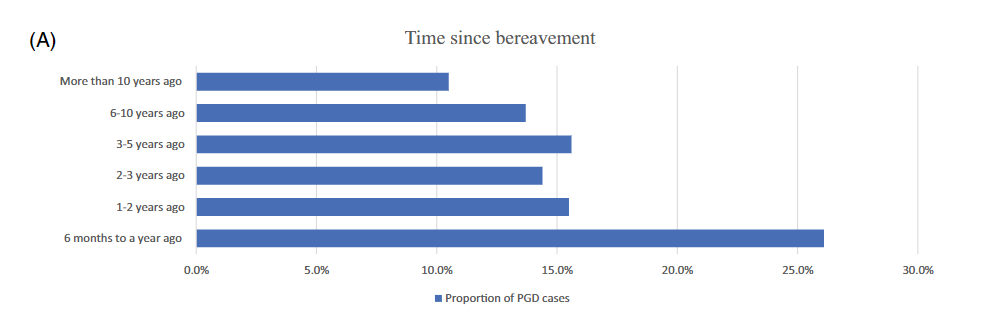 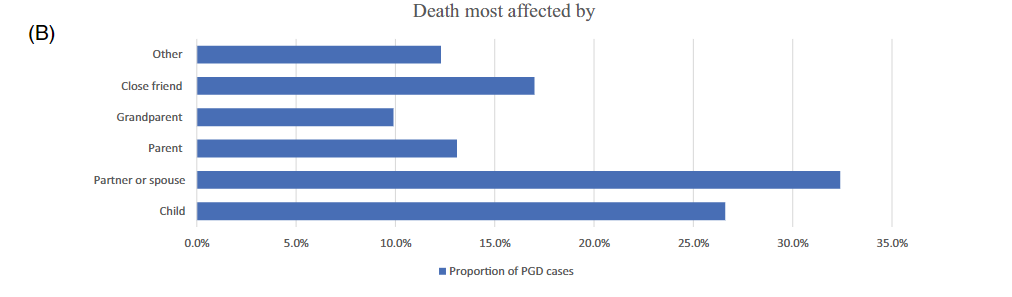 Conclusion
Prolonged Grief Disorder (PGD) is a new ICD-11 disorder
Yearning and preoccupation are the core distinguishing symptoms
The International Grief Questionnaire assesses these symptoms
PGD is a distinct symptom set from PTSD and depression
Future research should examine the co-occurrence of PDG and other disorders (and specificity of risk factors)

Are the complex, complicated and traumatic grief concepts finished?
Thanks – Questions?